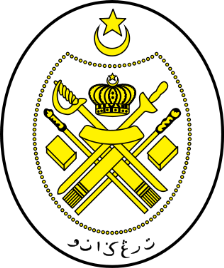 Jabatan Hal Ehwal Agama Terengganu
KHUTBAH MULTIMEDIA
Siri: 39 / 2022
INDAHNYA HIDUP 
BERSYARIAT
03 Rabiul Awal  1444 bersamaan  30 September 2022
http://e-khutbah.terengganu.gov.my
Pujian Kepada Allah S.W.T.
الْحَمْدُ لِلَّهِ
Segala puji-pujian hanya bagi Allah S.W.T.
Syahadah
وَأَشْهَدُ أَنْ لَا إَلَهَ إِلَّا اللهُ وَحْدَهُ لَا شَرِيكَ لَهُ، وَأَشْهَدُ أَنَّ مُحَمَّدًا عَبْدُهُ وَرَسُولُهُ
Dan aku bersaksi  bahawa sesungguhnya tiada tuhan melainkan Allah Yang Maha Esa, Tiada Sekutu Bagi-Nya

Dan aku bersaksi bahawa junjungan kami Nabi Muhammad SAW hamba-Nya dan rasul-Nya
Selawat Ke Atas Nabi Muhammad S.A.W
اللَّهُمَّ صَلِّ وَسَلِّمْ عَلَى سَيِّدِنَا مُحَمَّدٍ 
وَعَلَى أَلِهِ وَأَصْحَابِهِ الطَّيِّبِينَ الطَّاهِرِينَ
Ya Allah, cucurilah rahmat dan  kesejahteraan ke atas Nabi Muhammad SAW dan ke atas keluarganya dan sahabatnya yang baik lagi suci
Pesanan Takwa
اتَّقُوا اللهَ
 وَكُونُوا مَعَ الصَّادِقِينَ
Marilah kita memperteguhkan ketakwaan kepada Allah SWT dengan mematuhi segala suruhan-Nya dan menjauhi segala larangan-Nya. Moga-moga kita memperolehi kejayaan dunia dan akhirat serta terpelihara daripada kemurkaan Allah SWT
Tajuk Khutbah Hari Ini :
30 September 2022
Bersamaan
03 Rabiul Awal 1444
INDAHNYA HIDUP BERSYARIAT
Allah SWT yang
 Maha Pemurah lagi Maha Pengasih
Tidak membiarkan manusia terkapai-kapai hanyut tanpa panduan dalam menjalani kehidupan
Dia telah mengutuskan para rasul untuk mengajarkan agama dan syariat-Nya
MAKSUD Syariat Islam
Segala ajaran, hukum hakam, peraturan, sistem dan etika hidup daripada Allah yang disampaikan melalui Rasulullah SAW, bagi menyusun hubungan manusia dengan Penciptanya dan hubungan manusia sesama mereka demi mencapai kehidupan yang baik dan bahagia di dunia dan akhirat
PERANAN  Syariat
Memberi petunjuk kepada manusia tentang segala perkara yang bermanfaat dan memandu mereka menghindari segala yang memudharatkan. Ia juga mendorong manusia mengejar kecemerlangan dalam kehidupan dunia dan akhirat, serta memperolehi keredhaan Allah SWT
Syariat  ISLAM
Allah SWT tidak mengharapkan sebarang keuntungan dalam menyuruh atau melarang, menghalal atau mengharamkan sesuatu
Allah SWT Maha Kaya daripada berhajat kepada sesuatu ataupun sesiapa
Allah SWT tidak menyimpan sesuatu kepentingan di sebalik syariat-Nya KECUALI untuk maslahah manusia
TUJUAN SYARIAT DITURUNKAN
Untuk menjaga kesejahteraan agama, nyawa, akal, keturunan dan harta manusia
Ibnu al-Qayyim  menjelaskan
“Sesungguhnya binaan dan dasar syariat dibangunkan di atas hikmah dan kemaslahatan manusia dalam kehidupan sekarang dan kehidupan kembali (akhirat). Seluruh syariat adalah adil, rahmat, maslahah dan hikmah. Sebarang persoalan yang terkeluar daripada keadilan kepada kezaliman, daripada rahmat kepada sebaliknya, daripada maslahah (kebaikan) kepada mafsadah (kerosakan) dan daripada hikmah kepada sia-sia, maka ianya bukanlah daripada syariat”.
SYARIAT ISLAM
TAWAZUN
WASOTIYYAH
SYUMUL
Kesederhanaan
Keseimbangan
Meliputi seluruh urusan kehidupan
Tiada konflik antara keperluan ruh dan jasad
Semuanya diselarikan dengan seimbang dan penuh kesederhanaan demi kebahagiaan dunia dan akhirat
Tiada perebutan antara individu, keluarga dan masyarakat
Tiada pemisahan antara urusan dunia dan agama
SYARIAT ISLAM
Tidak menekankan suatu aspek dengan mengabaikan aspek yang lain
CONTOH
Syariat tidak mengenepikan aspek lain, seperti aspek fizikal dan kemasyarakatan
Dalam urusan ibadat iaitu hubungan dengan Allah
Sabda Rasulullah SAW :
لَا يَغْتَسِلُ رَجُلٌ يَومَ الجُمُعَةِ، ويَتَطَهَّرُ ما اسْتَطَاعَ مِن طُهْرٍ، ويَدَّهِنُ مِن دُهْنِهِ، أوْ يَمَسُّ مِن طِيبِ بَيْتِهِ، ثُمَّ يَخْرُجُ فلا يُفَرِّقُ بيْنَ اثْنَيْنِ، ثُمَّ يُصَلِّي ما كُتِبَ له، ثُمَّ يُنْصِتُ إذَا تَكَلَّمَ الإمَامُ، إلَّا غُفِرَ له ما بيْنَهُ وبيْنَ الجُمُعَةِ الأُخْرَى
Yang bermaksud: “Mana-mana lelaki yang mandi pada hari Jumaat, menyucikan dirinya semampu yang boleh, meminyaki minyak wangi atau menyapu bauan yang ada di rumahnya, kemudian dia keluar (ke masjid), lalu tidak merempuh antara dua jamaah yang hadir, kemudian dia bersembahyang solat yang dituntutnya, kemudian dia diam apabila imam berkhutbah, tidaklah dia melakukan semua itu melainkan diampunkan dosanya antara jumaat itu dengan jumaat yang lain.”
(Hadis riwayat al-Bukhari)
INDAHNYA SYARIAT ISLAM
Ia menggabung jalin antara kebersihan tubuh badan, kewangian bau, ketertiban tingkahlaku dan kesempurnaan ibadah sebagai satu pakej
TIADA syariat yang lain yang menjadikan kebersihan dan wangian sebagai jalan mendekati Tuhan dan memperolehi keampunan-Nya kecuali SYARIAT ISLAM
AGAMA ISLAM DAN SYARIAT ISLAM
Merupakan nikmat teragung dan paling sempurna yang dikurniakan Allah kepada manusia
Alangkah besar perbezaan antara kehidupan bersyariat dan kehidupan tak bersyariat
Ja’far bin Abi Tholib pernah menceritakan perbezaan antara kehidupan bersyariat dan kehidupan tak bersyariat kepada Raja an-Najasyi
“Wahai raja, kami sebelumnya merupakan satu kaum ahli Jahiliah. Kami menyembah berhala, memakan bangkai dan melakukan perkara keji (zina). Kami memutuskan silaturrahim dan menyakiti jiran. Yang kuat kalangan kami membaham yang lemah. Demikianlah kebiasaan kami sehinggalah Allah mengutuskan kepada kami seorang rasul daripada kalangan kami. Kami mengenali keturunan, kejujuran, sikap amanah dan kesucian maruahnya. Baginda mengajak kami mengesa dan menyembah Allah, meninggalkan sembahan kami dan nenek moyang kami daripada batu dan berhala. Baginda menyuruh kami bercakap jujur, menunaikan amanah, menghubungkan silaturrahim, berbuat baik kepada jiran dan untuk berhenti daripada perkara haram mahupun menumpahkan darah (membunuh). Baginda melarang kami daripada melakukan zina, memberi keterangan palsu, memakan harta anak yatim dan memfitnah wanita yang baik. Baginda memerintahkan kami menyembah Allah yang esa, tidak menyekutui-Nya, mengerjakan solat, menunaikan zakat, berpuasa dan lain-lain. Lantas kami mempercayainya. Kami beriman dan mengikuti ajaran yang dibawanya…”
KEINDAHAN SYARIAT ISLAM
Bukan sahaja dirasai oleh umat Islam pada zaman Nabi SAW, bahkan ia kekal segar hingga zaman kini
Ia turut diakui oleh mereka bukan Islam, yang menyebabkan sebahagian mereka telah tertarik, lalu memeluk Islam
Dr Douglas Archer iaitu seorang
 ilmuwan Barat menyatakan :
“Kajian saya untuk memperolehi ijazah kedoktoran (PhD) adalah berkaitan pendidikan dan pembangunan bangsa. Di sinilah, saya mengenali perkara yang diperlukan oleh bangsa-bangsa dalam pembangunan sosial, ekonomi dan politik mereka, demikian juga pembangunan rohani. Saya dapati bahawa rukun-rukun Islam yang asasi telah mempersembahkan dasar yang agung dan kaedah yang berharga dalam pembangunan sosial, ekonomi dan kerohanian sesuatu bangsa.”
Kesyukuran terhadap nikmat agama dan syariat
Mempelajari dan memahami agama Islam dan syariatnya sebaik mungkin, demi memelihara maqasid syariah yang sebenar
PERTAMA
Mengamalkan syariat secara seimbang dan menyeluruh dalam segenap urusan kita baik urusan peribadi, keluarga, masyarakat dan negara, di samping menghindari daripada sikap melampau atau ekstrim
KEDUA
Menyampai keagungan Islam dan syariatnya, serta menunjukkan contoh teladan yang baik kepada mereka yang bukan Islam
KETIGA
بَارَكَ اللهُ لِي وَلَكُمْ فِي الْقُرْآنِ الْعَظِيْمِ.
 وَنَفَعَنِي وَاِيِّاكُمْ بِمَا فِيْهِ مِنَ الآيَاتِ وَالذِّكْرِ الْحَكِيْمِ.
وَتَقَبَّلَ الله مِنِّي وَمِنْكُمْ تِلاوَتَهُ اِنَّهُ هُوَ السَّمِيْعُ الْعَلِيْمُ.
أقُوْلُ قَوْلِي هَذا وَأَسْتَغْفِرُ اللهَ الْعَظِيْمَ لِيْ وَلَكُمْ
 وَلِسَائِرِ الْمُسْلِمِيْنَ وَالْمُسْلِمَاتِ وَالْمُؤْمِنِيْنَ وَالْمُؤْمِنَاتِ
 فَاسْتَغْفِرُوْهُ إنَّهُ هُوَ الْغَفُوْرُ الرَّحِيْمُ.
Doa Antara Dua Khutbah
آمِينَ ، يَا مُوَفِّقَ الطَّائِعِينَ
وَفِّقنَا لِطَاعَتِكَ أَجمَعِينَ
وَتُب عَلَينَا وَعَلَى المُسلِمِينَ
وَاغفِر ذَنبَ مَن يَقُولُ: «أَستَغفِرُ اللهَ» العَظِيمَ
وَنَستَغفِرُ اللهَ
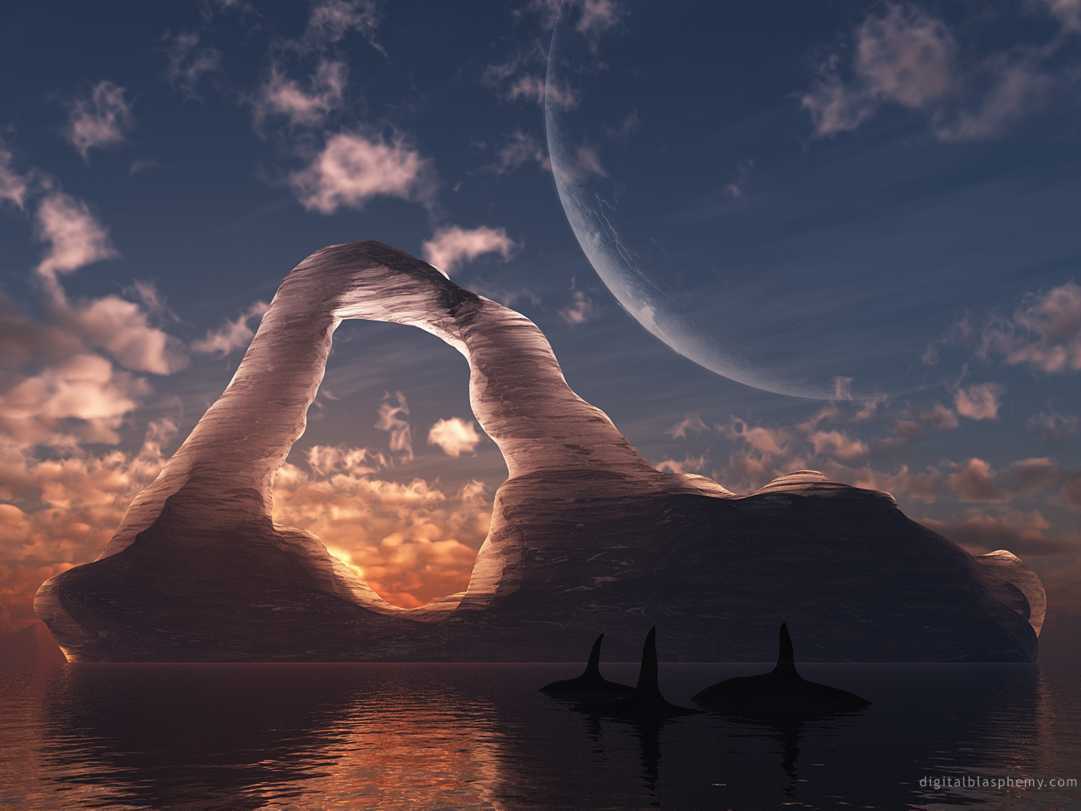 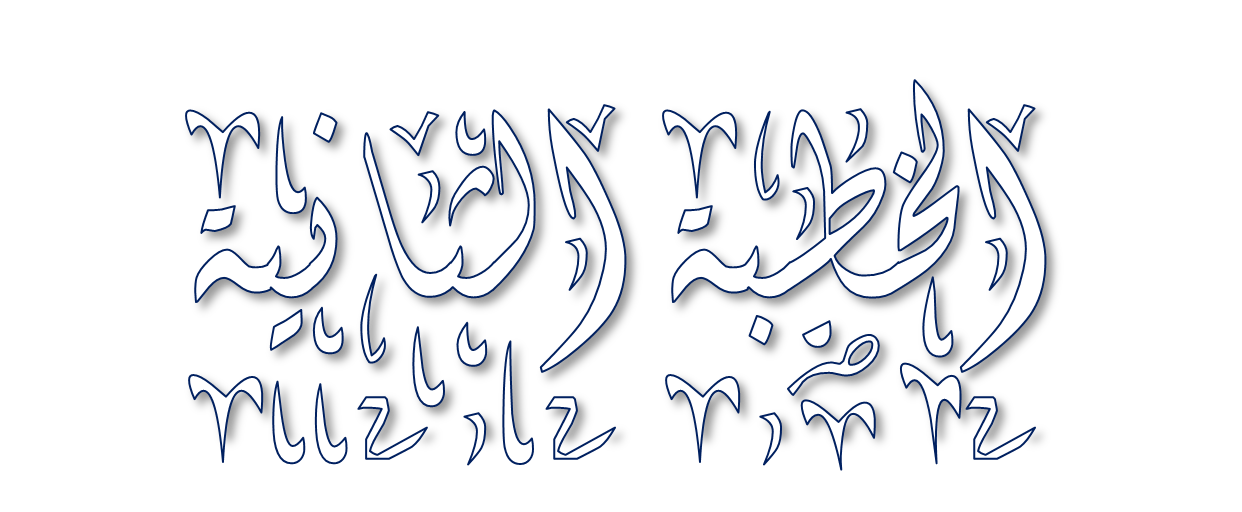 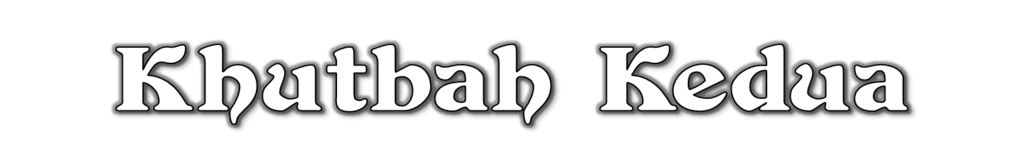 Pujian Kepada Allah S.W.T.
الْحَمْدُ لِلَّهِ
Segala puji-pujian hanya 
bagi Allah S.W.T.
Syahadah
وَأَشْهَدُ أَن لآ إِلَهَ إِلاَّ اللهُ وَحْدَهُ لاَ شَرِيْكَ لَهُ، وَأَشْهَدُ أَنَّ سَيِّدَنَا مُحَمَّدًا عَبْدُهُ وَرَسُوْلُهُ.
Dan aku bersaksi  bahawa sesungguhnya tiada tuhan melainkan Allah, Yang Maha Esa, tiada sekutu bagi-Nya, dan juga aku bersaksi bahawa junjungan kami (Nabi) Muhammad (S.A.W) hamba-Nya dan rasul-Nya.
Selawat Ke Atas 
Nabi Muhammad S.A.W
اللَّهُمَّ صَلِّ وَسَلِّمْ وَبَارِكْ عَلَى سَيِّدِنَا مُحَمَّدٍ، وَعَلَى آلِهِ وَأَصْحَابِهِ أَجْمَعِيْنَ
Ya Allah, cucurilah rahmat, kesejahteraan dan keberkatan ke atas junjungan kami (Nabi) Muhammad (S.A.W) dan ke atas keluarganya dan sekalian para sahabatnya.
Seruan Takwa
اتَّقُوا اللَّهَ فَقَدْ فَازَ الْمُتَّقُوْنَ
Bertakwalah kepada Allah dengan sebenar-benarnya, sesungguhnya berjayalah orang-orang yang bertaqwa.
SERUAN
Marilah kita bersungguh-sungguh melaksanakan segala perintah-Nya dan meninggalkan segala larangan-Nya, di samping meningkatkan pendidikan anak-anak khasnya golongan belia
Wajah suram Islam pada hari ini semestinya diperserikan kembali melalui kekuatan ilmu dan pemikiran, kemuliaan akhlak dan keperibadian, kecemerlangan gaya hidup dan budaya generasi muda kita
Sambutan Hari Belia Negara Peringkat Negeri Terengganu
Bermula 29 September hingga 1 Oktober 2022
SERUAN KHATIB
Bangkitlah dari lena yang panjang wahai pemuda dan para belia
SERUAN KHATIB
Hindari gejala yang tidak sihat dan rempuhlah cabaran
Jadilah pelopor kepada kebangkitan umat ini
Warnakan kehidupan masyarakat kita seluruhnya dengan keindahan syariat Allah SWT
SESUNGGUHNYA ANDA SEMUALAH HARAPAN UMMAH DAN AGAMA
Seruan
Memperbanyakkan ucapan selawat dan salam kepada Rasulullah SAW
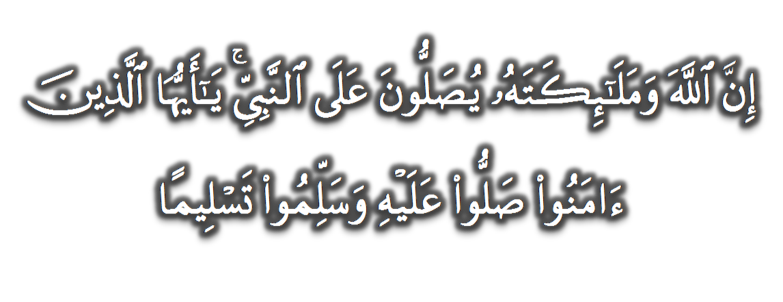 (Surah Al-Ahzab : Ayat 56)
“Sesungguhnya Allah Taala Dan Para MalaikatNya Sentiasa Berselawat Ke Atas Nabi (Muhammad).
Wahai Orang-orang Beriman! Berselawatlah Kamu 
Ke Atasnya Serta Ucapkanlah Salam Sejahtera Dengan Penghormatan Ke Atasnya Dengan Sepenuhnya”.
Selawat
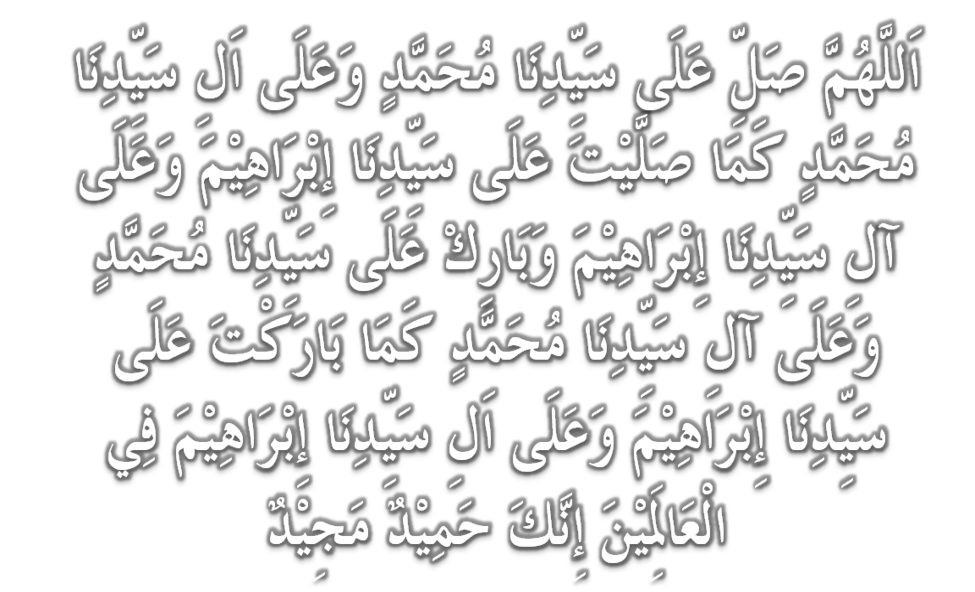 DOA
اللَّهُمَّ اغْفِرْ لِلْمُؤْمِنِيْنَ وَالْمُؤْمِنَاتِ، وَالمُسْلِمِيْنَ وَالْمُسْلِمَاتِ الأَحْيَاءِ مِنْهُمْ وَالأَمْوَات، 
إِنَّكَ سَمِيْعٌ قَرِيْبٌ مُجِيْبُ الدَّعَوَات.
اللَّهُمَّ ادْفَعْ عَنَّا الْبَلاءَ وَالْوَبَاءَ وَالْفَحْشَاءَ
 مَا لا يَصْرِفُهُ غَيْرُكَ
DOA
اللَّهُمَّ إِنَّا نَعُوذُ بِكَ مِنَ البَرَصِ وَالْجُنُونِ وَالْجُذَامِ وَمِن سَيِّئِ الأَسْقَامِ. 

اللَّهُمَّ اشْفِ مَرْضَانَا وَارْحَمْ مَّوْتَانَا، وَالْطُفْ بِنَا فِيمَا نَزَلَ بِنَا
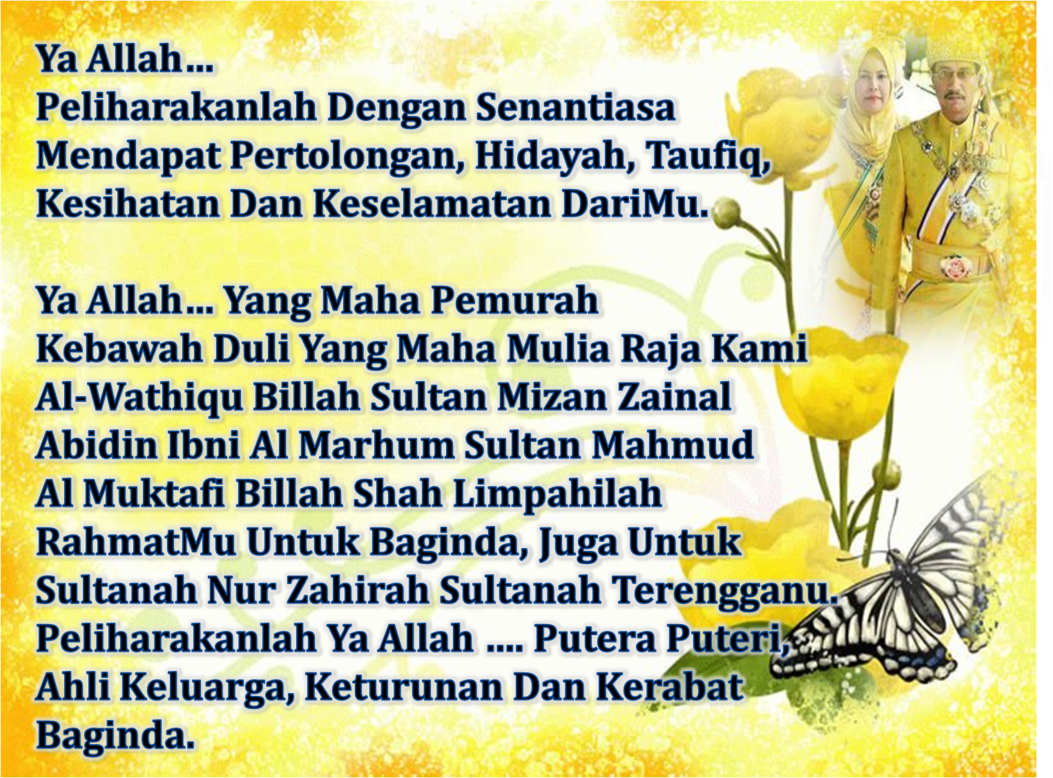 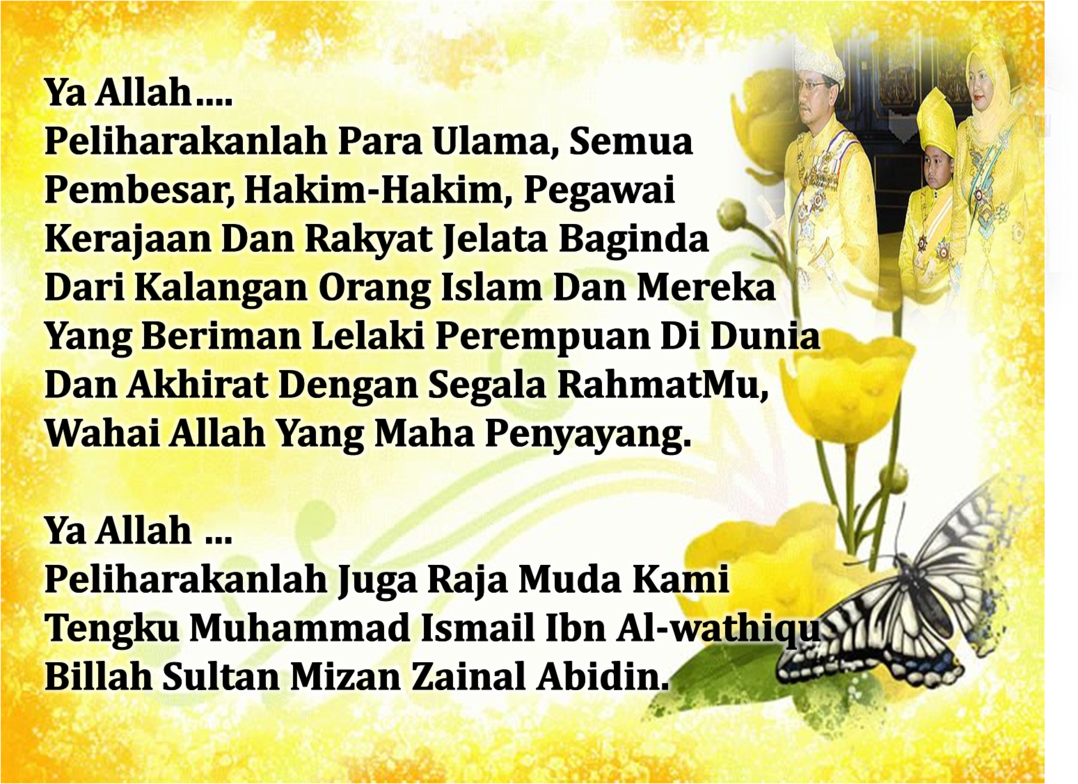 DOA …
Ya Allah, wahai Tuhan yang Maha Hidup lagi Maha Mentadbir segala urusan. Dengan rahmat-Mu, kami memohon pertolongan. 

Perbaikilah segala urusan kami, dan janganlah Engkau biarkan kami bersendirian tanpa jagaanMu. Kami mohon berlindung denganMu daripada kehilangan nikmat dan pemeliharaanMu. Kami juga berlindung denganMu daripada musibah azab dan segala kemurkaanMu. 

Wahai Tuhan kami! Ampunilah kami,keluarga kami dan saudara-saudara kami yang mendahului kami dalam iman, dan janganlah Engkau jadikan dalam hati kami rasa dengki terhadap orang yang beriman. Wahai Tuhan kami! sesungguhnya Engkau Maha Belas Kasih Lagi Maha Mengasihani.
DOA PENUTUP…
رَبَّنَا آتِنَا فِي الدُّنْيَا حَسَنَةً وَفِي الآخِرَةِ حَسَنَةً 
 وَقِنَا عَذَابَ النَّارِ.
Kurniakanlah Kepada Kami Kebaikan Di Dunia Dan Kebaikan Di Akhirat Serta Hindarilah Kami Dari Seksaan Neraka


 وَصَلَّى اللهُ عَلىَ سَيِّدِنَا مُحَمَّدٍ وَعَلىَ آلِهِ وَصَحْبِهِ وَسَلَّمْ.
 وَالْحَمْدُ للهِ رَبِّ الْعَالَمِيْنَ
عِبَادَ اللهِ!

اُذْكُرُوْا اللهَ الْعَظِيْمَ يَذْكُرْكُمْ، 

وَاشْكُرُوْهُ عَلَى نِعَمِهِ يَزِدْكُمْ،


وَلَذِكْرُ اللهِ أَكْبَرُ، وَاللهُ يَعْلَمُ مَا تَصْنَعُوْنَ
قُوْمُوْا إِلَى صَلاتِكُمْ،

 يَرْحَمْكُمُ الله